JEUDÉCOUVRE LE BON BAC
Niveau 1 – pour les élèves du 1er et 2e cycle
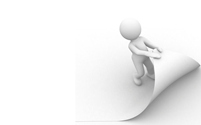 À chaque diapositive, Détermine dans quel bac va l’objet que tu verras
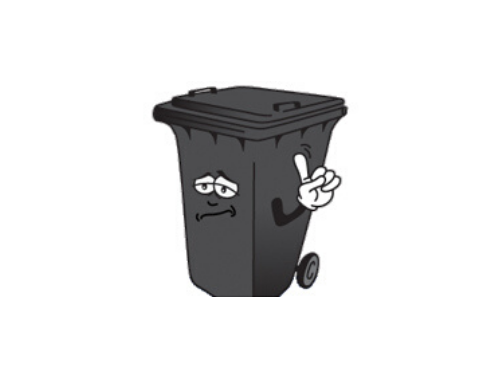 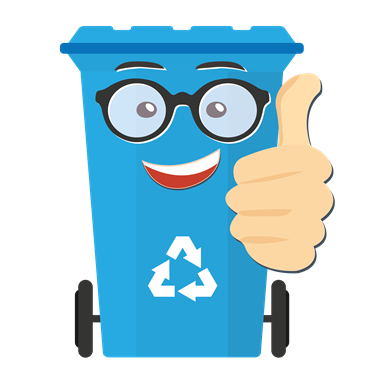 Si tu as la bonne réponse, un bonhomme sourire apparaîtra. Si tu as la mauvaise réponse, c’est un bonhomme baboune que tu verras.
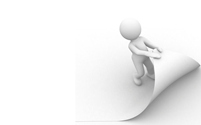 Pelure de banane
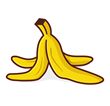 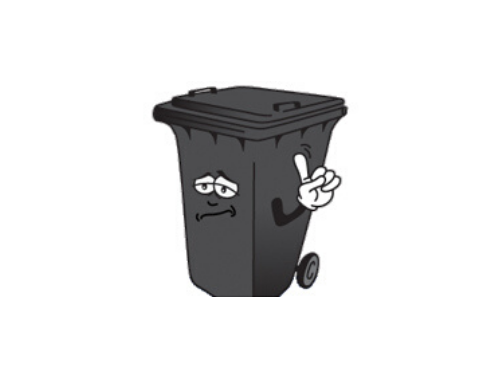 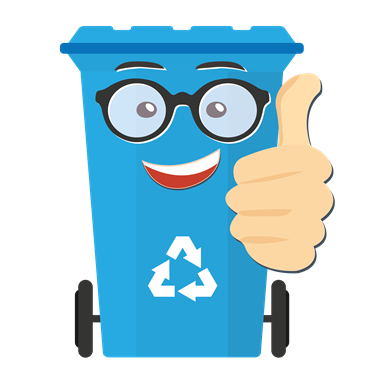 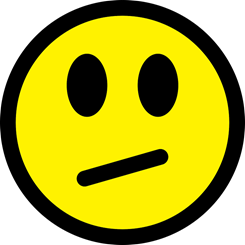 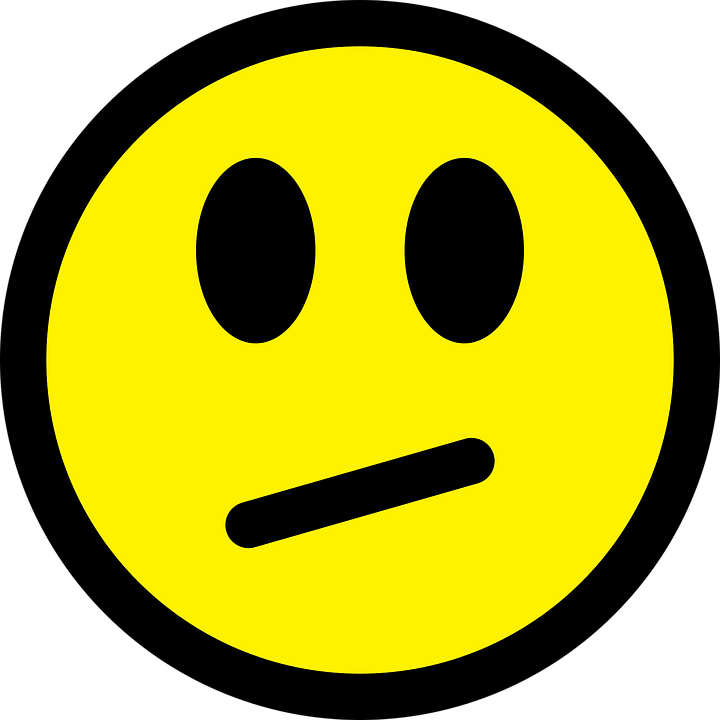 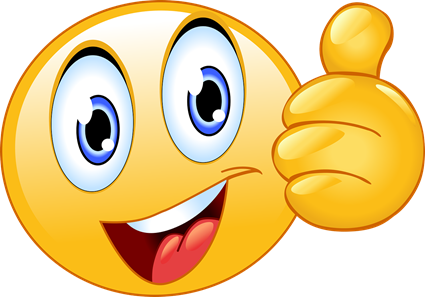 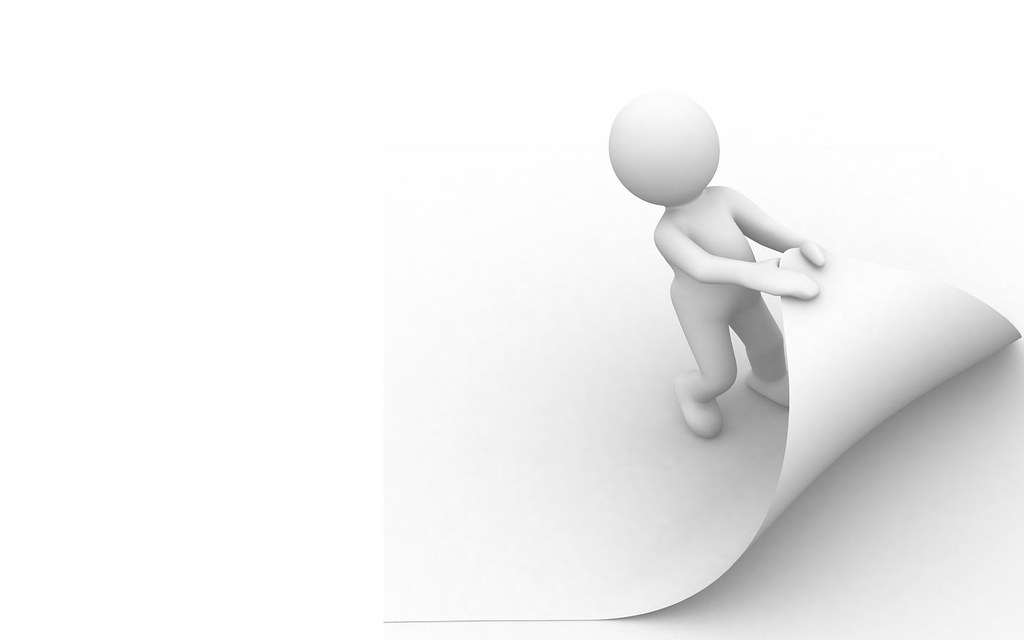 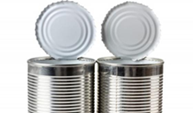 Canne de conserve vide
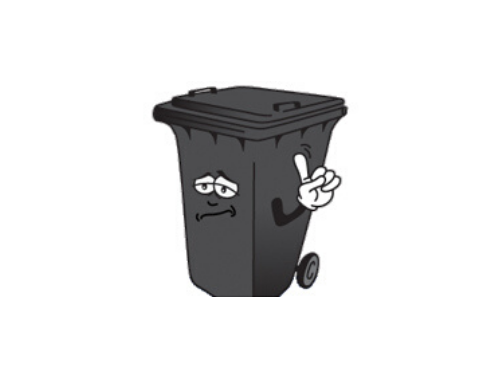 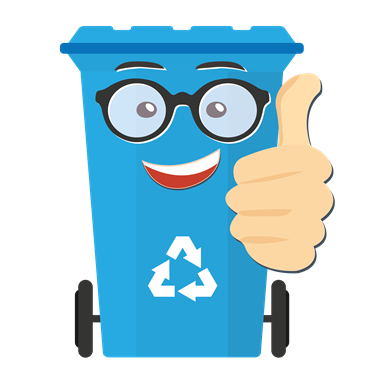 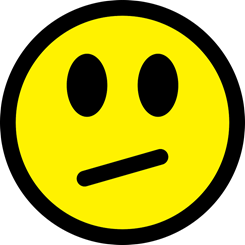 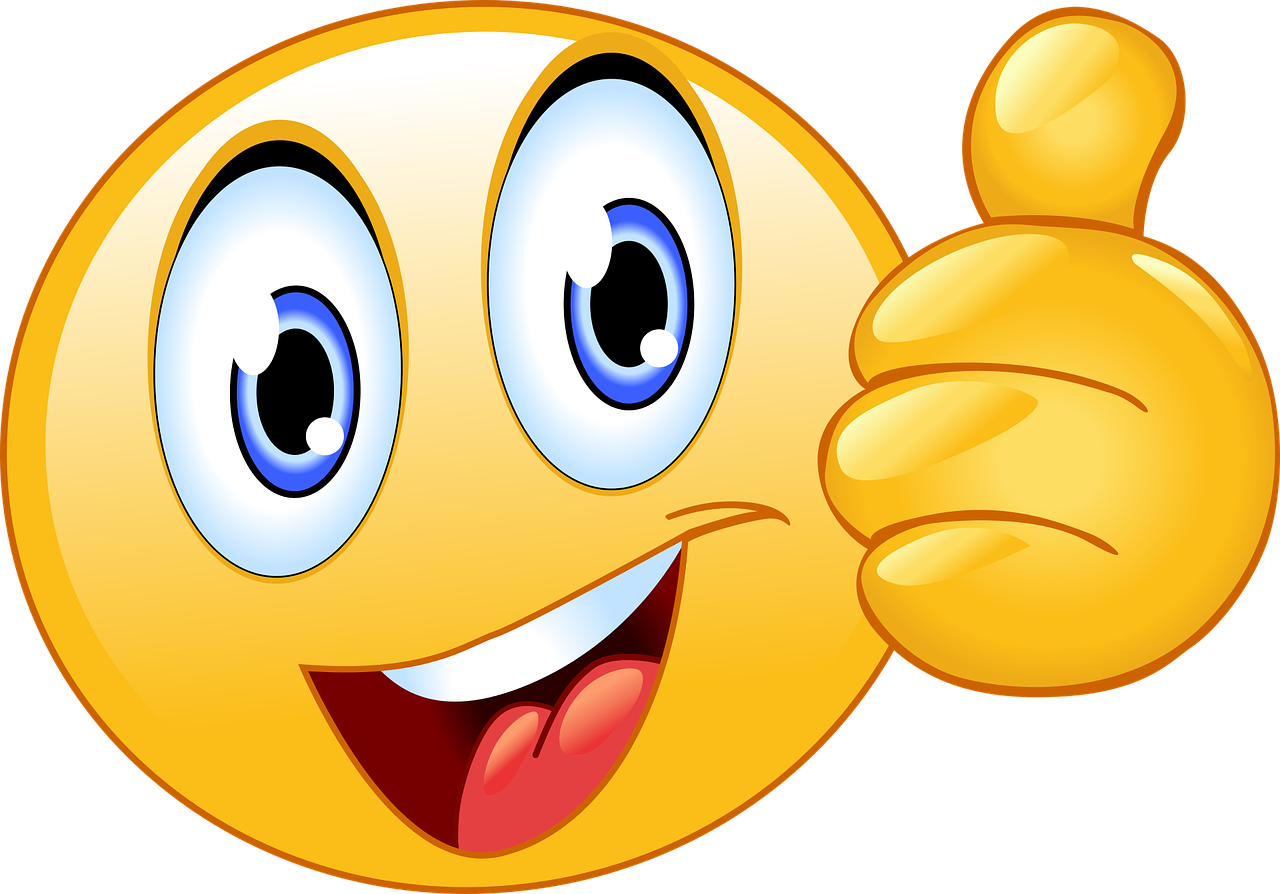 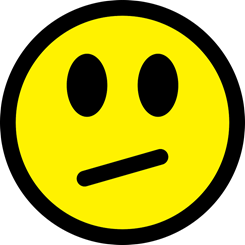 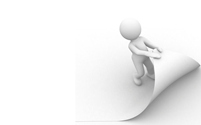 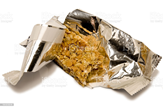 EMBALLAGE DE BARRE TENDRE
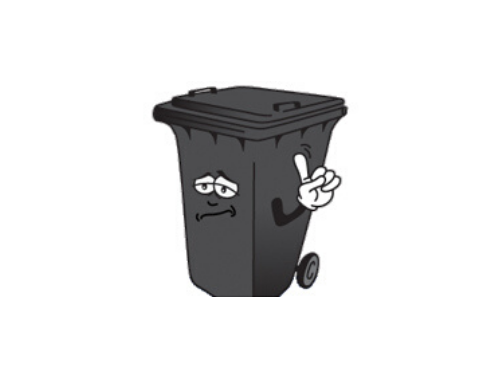 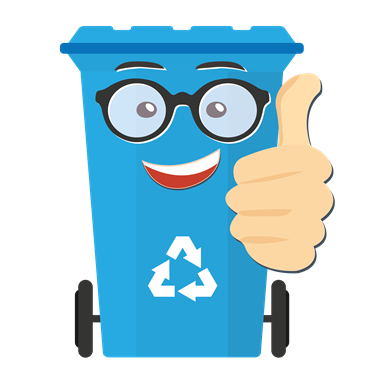 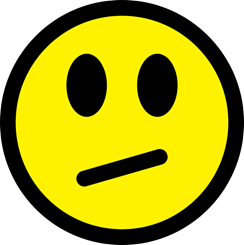 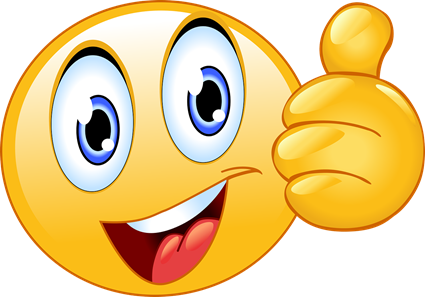 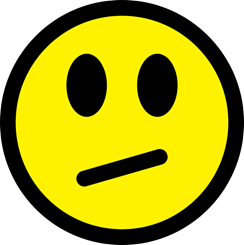 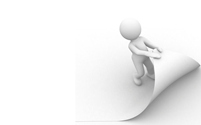 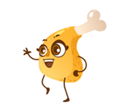 PILON DE POULET
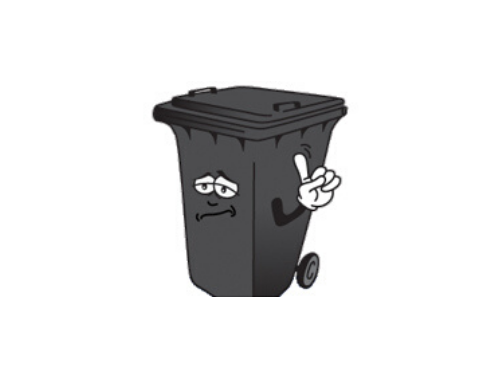 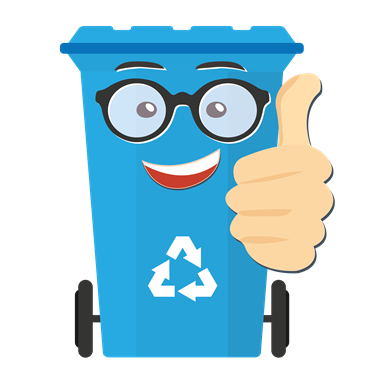 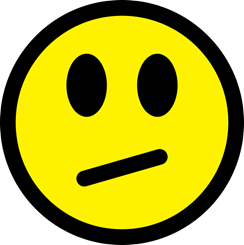 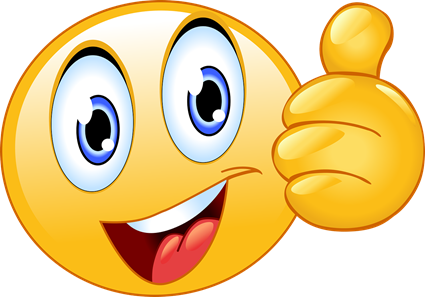 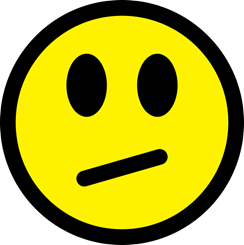 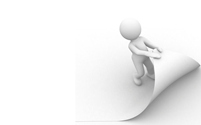 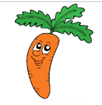 CAROTTE
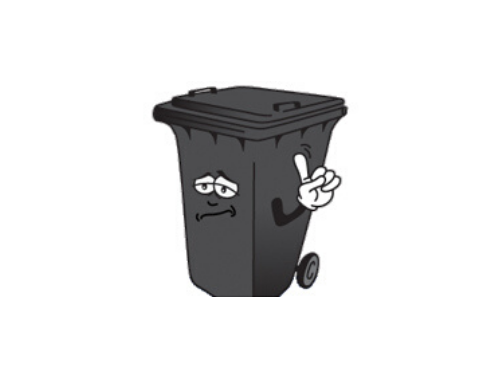 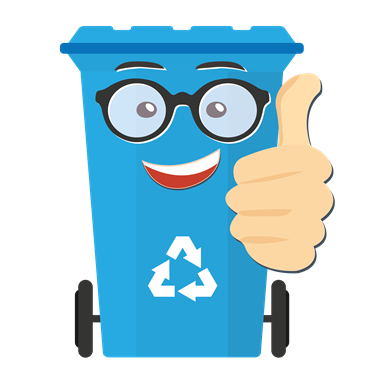 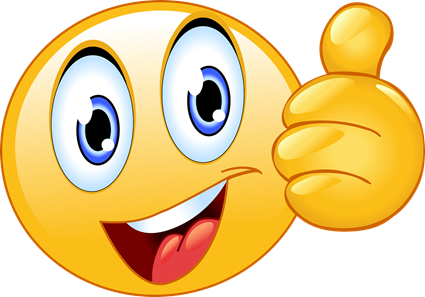 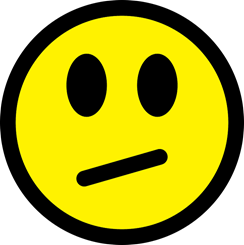 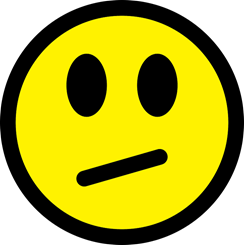 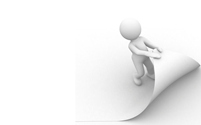 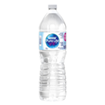 BOUTEILLE D’EAU
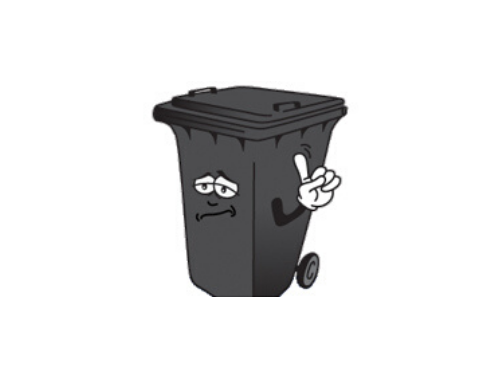 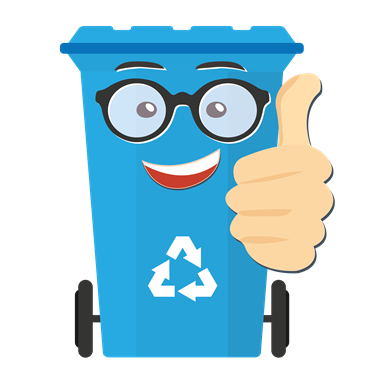 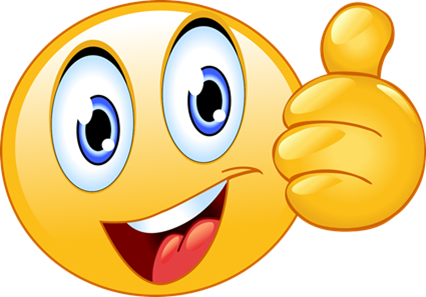 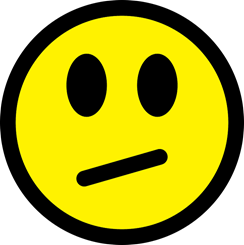 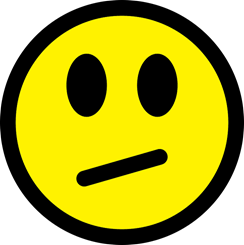 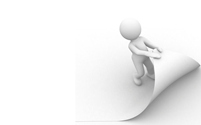 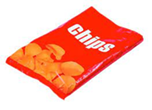 SAC DE CHIPS
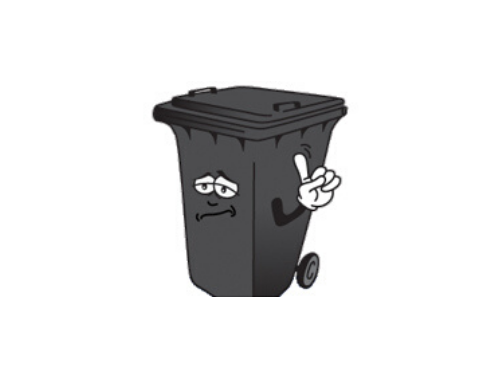 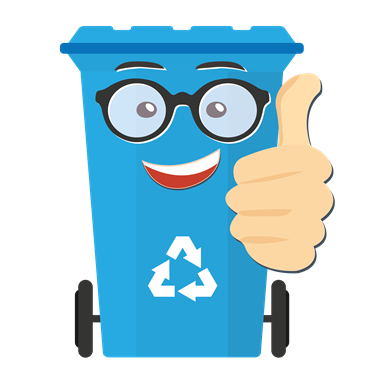 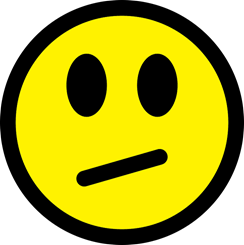 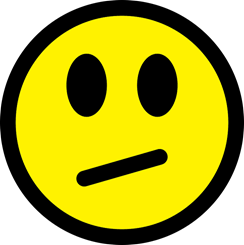 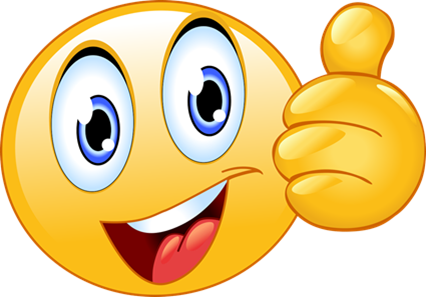 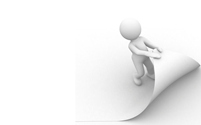 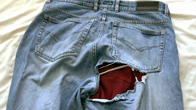 VIEUX VÊTEMENTS DÉCHIRÉS
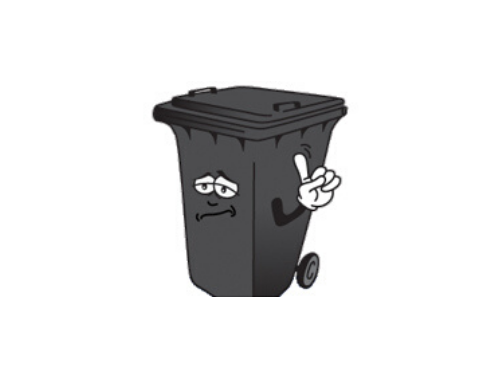 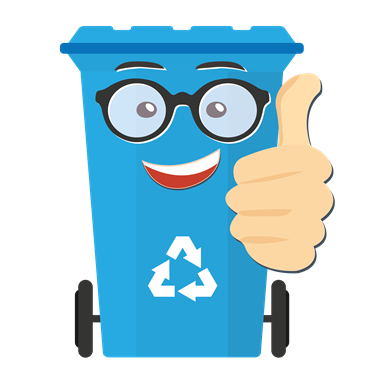 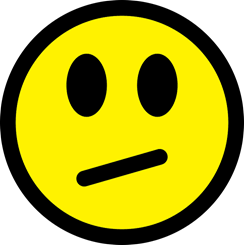 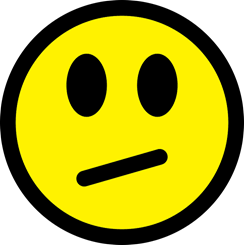 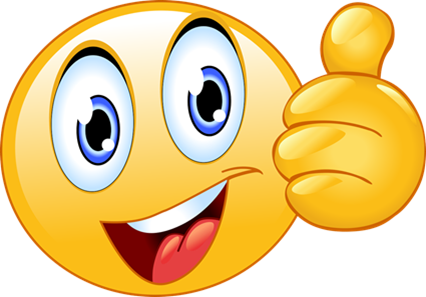 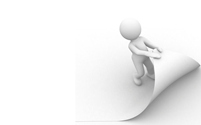 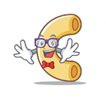 macaroni
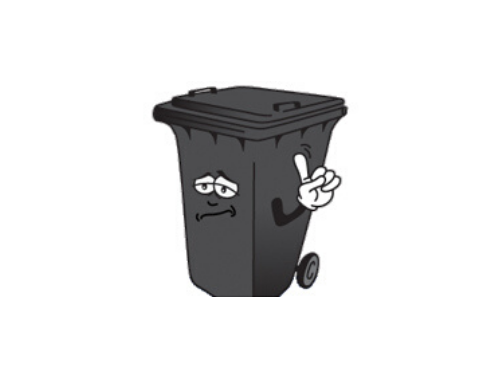 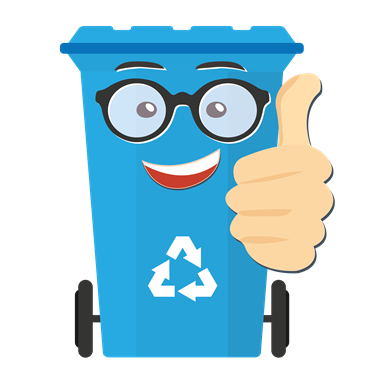 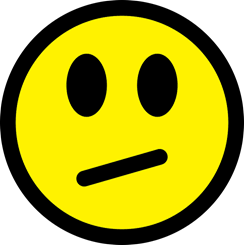 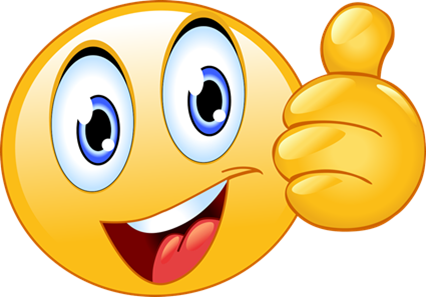 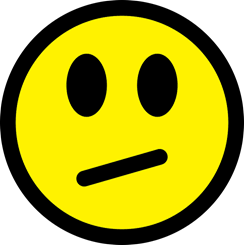 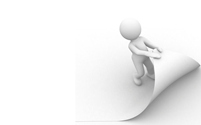 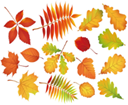 Feuilles d’arbre
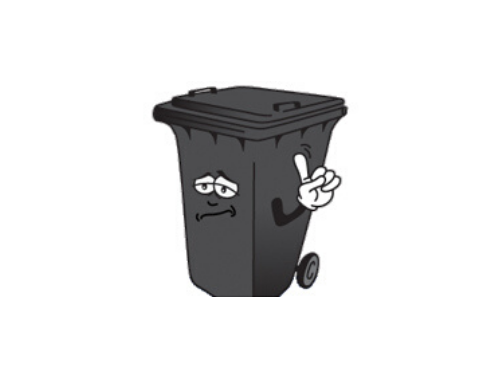 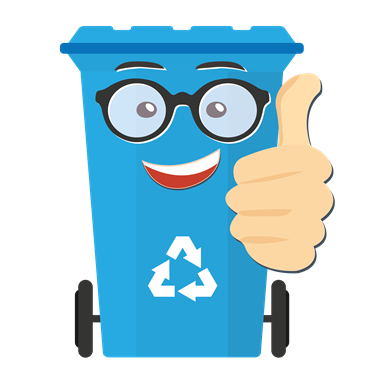 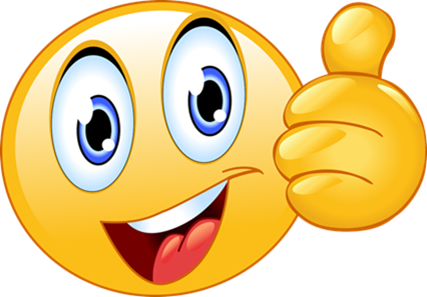 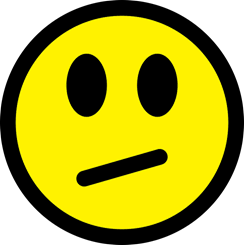 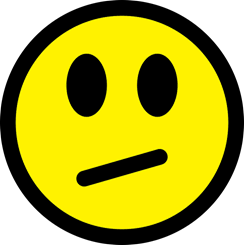 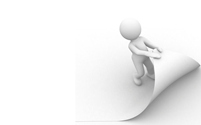 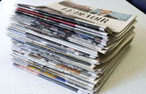 Vieux journaux
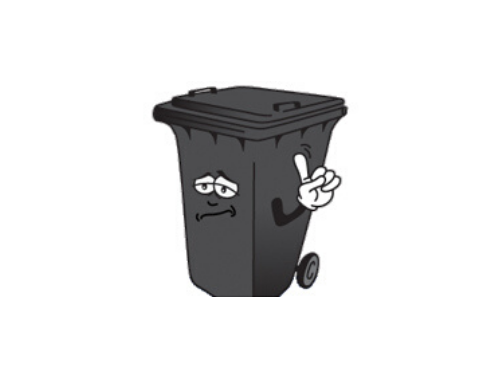 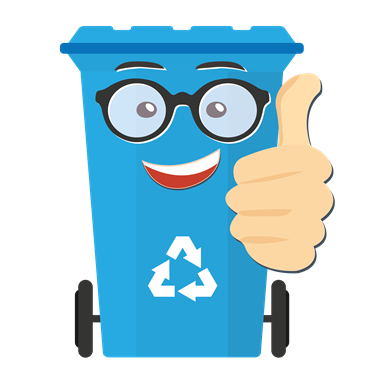 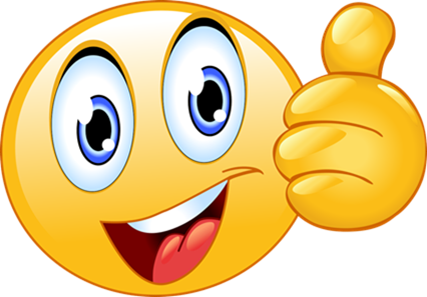 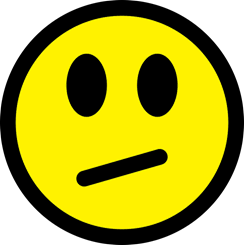 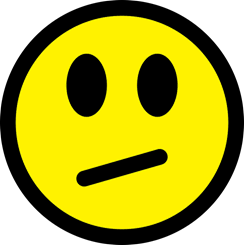 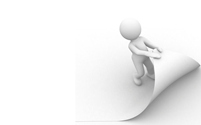 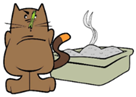 Caca de minou et sable à litière
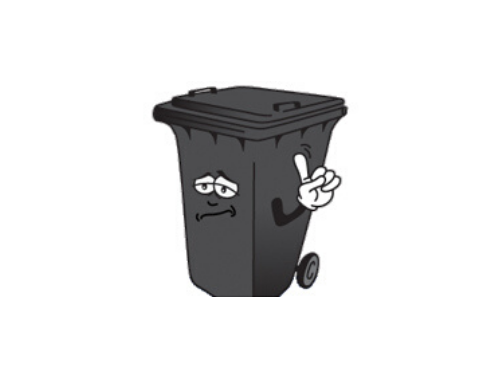 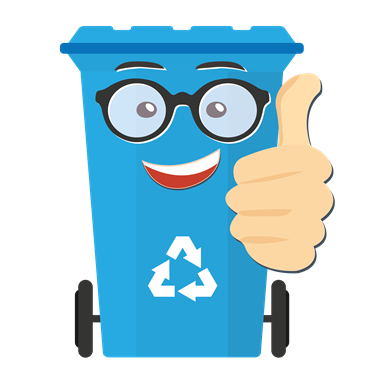 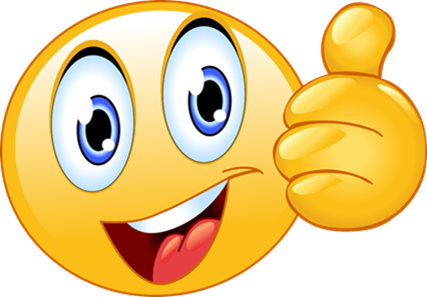 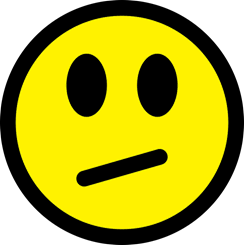 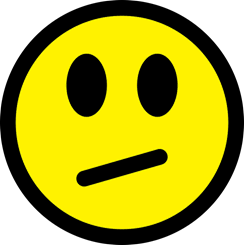 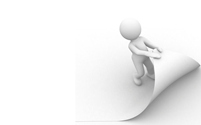 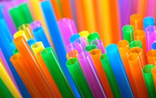 Pailles en plastique
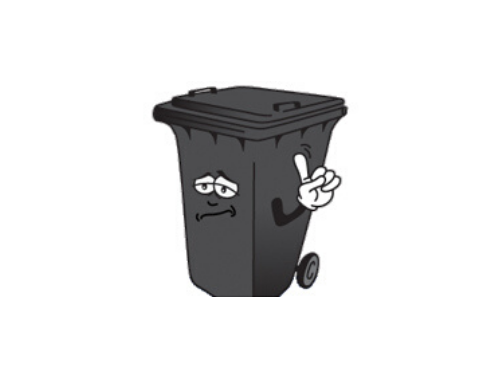 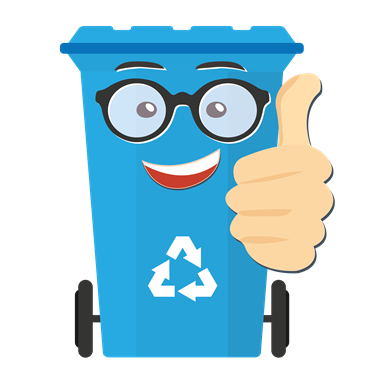 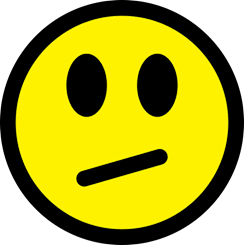 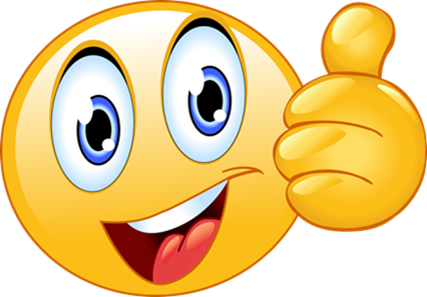 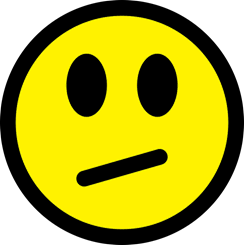 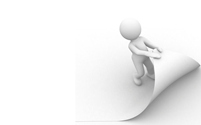 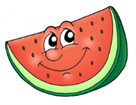 Melon d’eau
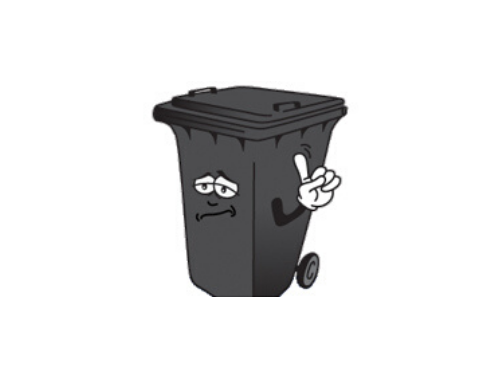 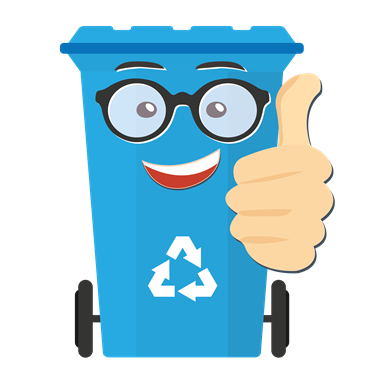 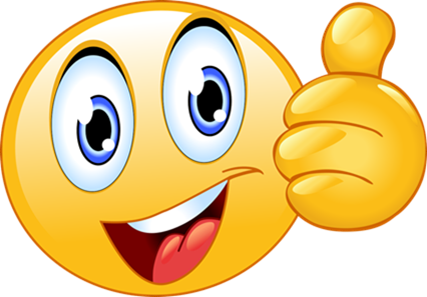 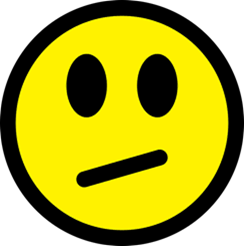 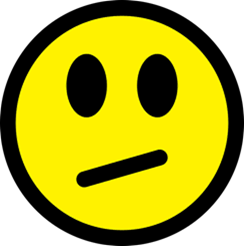 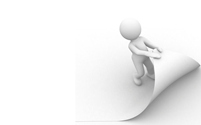 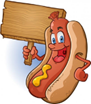 Hot dog
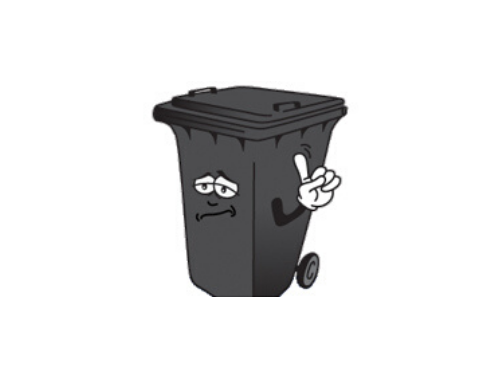 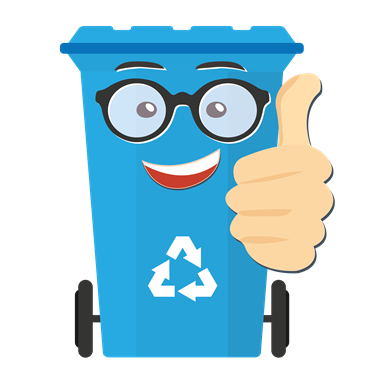 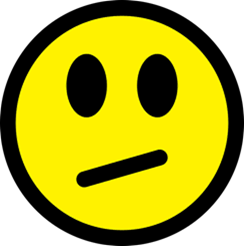 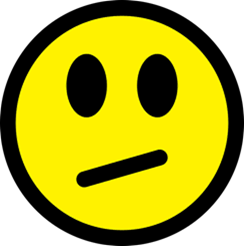 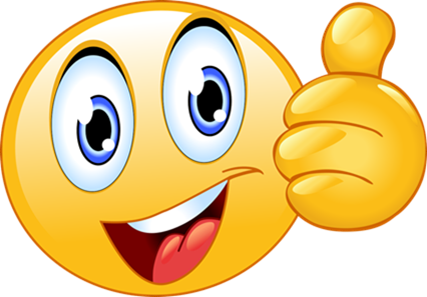 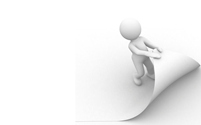 BRAVO ! Tu as terminé le niveau 1!